AEROTHAI AIDC Implementation Status
23 July 2013
1
Current Activities
Internal ‘electronic coordination and transfer’ has been implemented between Thailand ACC & Thailand’s provincial center in 2010.
Controllers have received training and started their trials of the services.
Thailand’s current automation system does not have the capacity to perform inter-FIR connection.
2
Planned Implementation
New Air Traffic Control System for Thailand ACC planned for operation in 2014-2015.
Currently, AEROTHAI is in the vendor selection process for the new system.
AFTN AIDC ICD v3 has been specified for the new system and all vendors stated they are able to satisfy with the specification.
Inter-FIR AIDC implementation planned for once the new system is implemented.
3
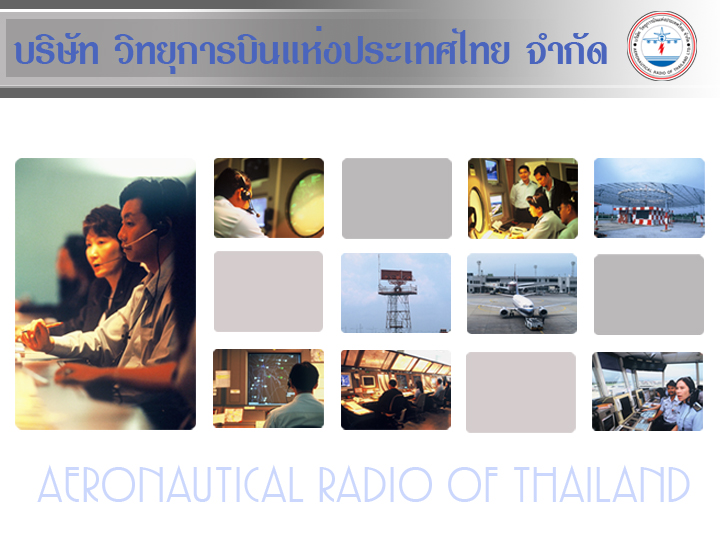 11-
4